Actividad integradoraFase 6: Control. Medir y corregir
Modulo 23 Semana 3 
Facilitadora: NATALIA ADRIANA GUERRA MARES
Alumna: Verónica Cruz Bernardo
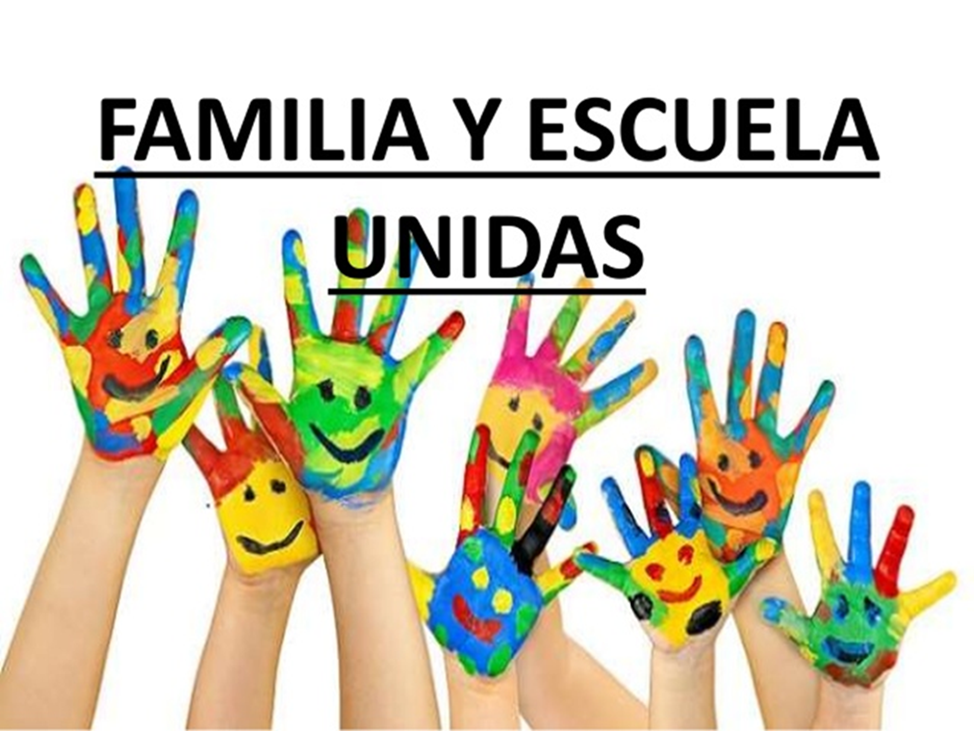 Tema: La poca participación de los padres de familia en las escuelas a nivel preescolar
INTRODUCCIÓN

El problema como ya mencione es la apatía de los padres de familia hacia las actividades escolares y de refuerzo de los niños, los padres no tienen interés en participar en los comités de la escuela como son comité de seguridad , de ecología , de infraestructura y mantenimiento, de protección civil, desayunos escolares , mesa directiva, juntas de toma de decisiones , actividades de higiene y participación dentro de los grupos que conforman la escuela.
La escuela tiene muchas necesidades así como muchas escuelas mas dentro de el país cada una de las actividades mencionadas cubre cada una de ellas pero esto sigue siendo imposible si solo el 10% de los padres de familia participa, si en lugar de apatía los padres presentaran interés en alguna de estas actividades la calidad de actividad y educación dentro de la escuela cambiaria , esto posicionaría a la escuela en un alto nivel académico y de prestigio.
De esta manera empezaríamos a generar nuevas y mejores generaciones de seres humanos con mejores hábitos y conocimientos ya que el ejemplo que como padres damos es el patrón por el cual los niños son formados.
Para ese problema hemos diseñado proyecto piloto a realizar dentro de la misma escuela, de esta manera pretendemos mejorar la calidad educativa de los pequeños así como su calidad de vida dentro y fuera de la escuela; veamos los pros y contras de nuestro proyecto a continuación.
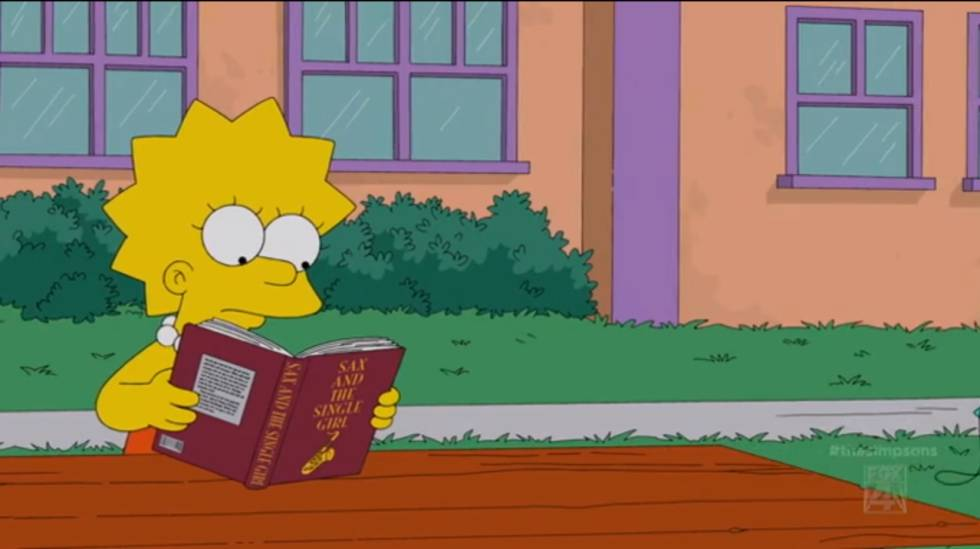 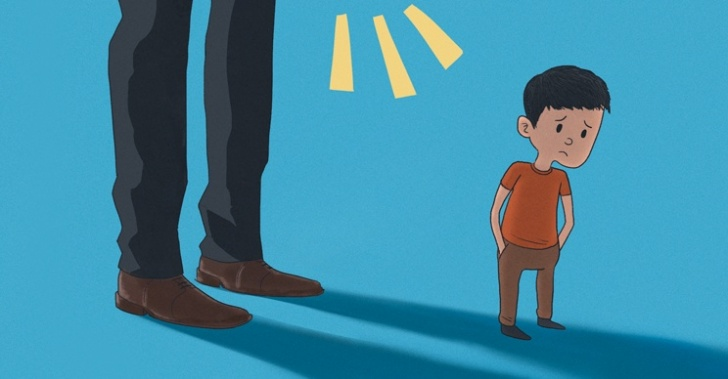 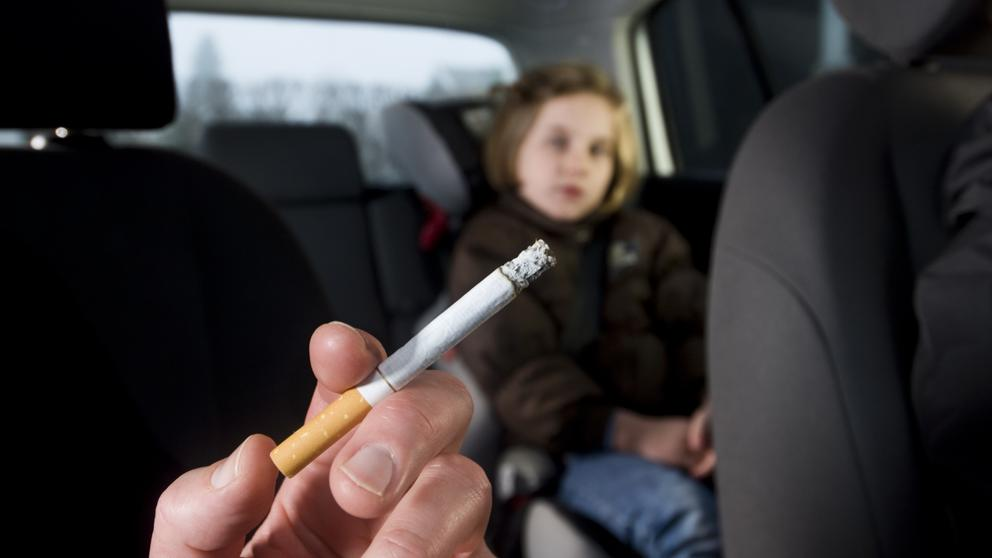 Qué estándares te servirían para identificar el peor de los escenarios?
De calidad, ya que la información previa a nuestra primer junta escolar me servirá de guía para saber si la manera en como estoy transmitiendo la información es la adecuada ; y me permitirá corregirlo para la siguiente fase de el proyecto
¿Qué estándares te servirían como guía para cerciorarte de que las acciones propuestas para mejorar el desarrollo de tu proyecto son adecuadas?
      Estándares de calidad de tiempo, cantidad y comportamiento.
 
¿De qué tipo tendrían que ser los estándares para medir los resultados de tu proyecto? Pueden ser de calidad, cantidad, tiempo, finanzas, etc. 
    Sobre del cual me basare será de calidad.

¿Por qué?
Es el de mayor importancia por que manejaremos la calidad de información , calidad de tiempo para los comités, inclusive la calidad humana de los padres de familia.
Enlista, al menos, 10 estándares que posibiliten el seguimiento del desarrollo de tu proyecto.
La tabla de organización que realice en mis dos actividades anteriores.
La tabla de Gantt para tener un control del tiempo de mis actividades.
La calidad de mis trípticos , periódicos murales y avisos.
La comunicación con las maestras para que refuercen el tema de la asistencia a la primer junta escolar.
La cantidad de tiempo para las juntas , ya que se busca que sea lo mas concisa posible para no aburrir a los padres de familia.
La cantidad de padres de familia que participaran por comité escolar.
Exponer el proyecto de mejoramiento de instalaciones a los padres de familia.
Proponer a candidatos para que elaboren las propuesta de mejora en infraestructura escolar.
Proponer presupuestos de materiales de construcción y remodelación escolar.
Hacer juntas individuales con cada comité para ver sus mejoras y puntos de vista con respecto al proyecto.
Hacer juntas de mejora con las docentes y personal capacitado de cada comité .
Entregar cuentas a los padres de familia , respecto al dinero invertido en la escuela y trabajos finales de cada comité escolar.